Employing Artificial Intelligence to Advance Patient Safety in Nigeria: Legal and Ethical Issues Arising
Dorcas a. AkinpelU (mrs.)
Simisola O. Akintola (Prof.)


Department of Private and Property Law, University of Ibadan, Nigeria
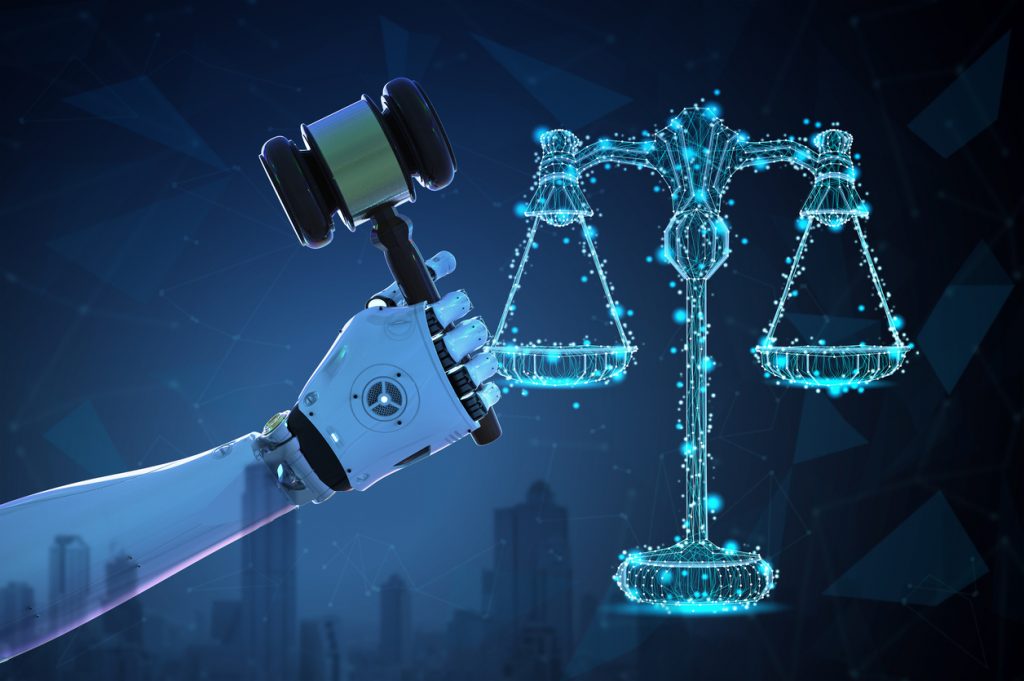 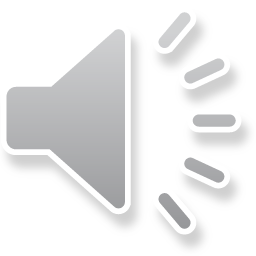 BACKGROUND/INTRODUCTION
Clinical risk predictions and diagnosis
Team Work
Early discovery of medical errors
Coordination
Adherence to existing safety protocols
Collaboration
Patient care monitoring
Communication
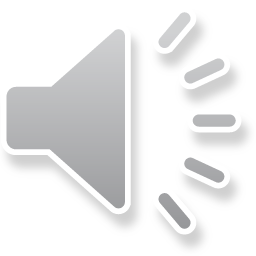 BACKGROUND/INTRODUCTION
AI is, in several ways, reconfiguring the boundaries of patients, patient safety, clinical practice, public/private domains etc.

These reconfigurations call for an appreciation of AI’s strengths, limitations, as well as legal and ethical complexities.
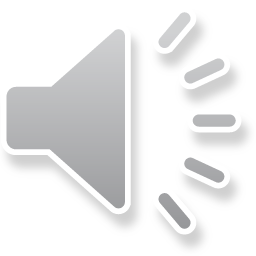 LEGAL AND ETHICAL ISSUES ARISING
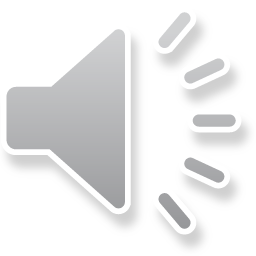 LEGAL AND ETHICAL ISSUES ARISING
Accuracy of Output
Quality & Quantity of Data
Flawed/Bias Data
Underrepresentation/Discrimination
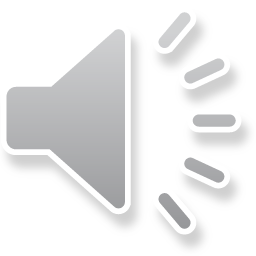 Data Security
Privacy
LEGAL AND ETHICAL ISSUES ARISING
Confidentiality
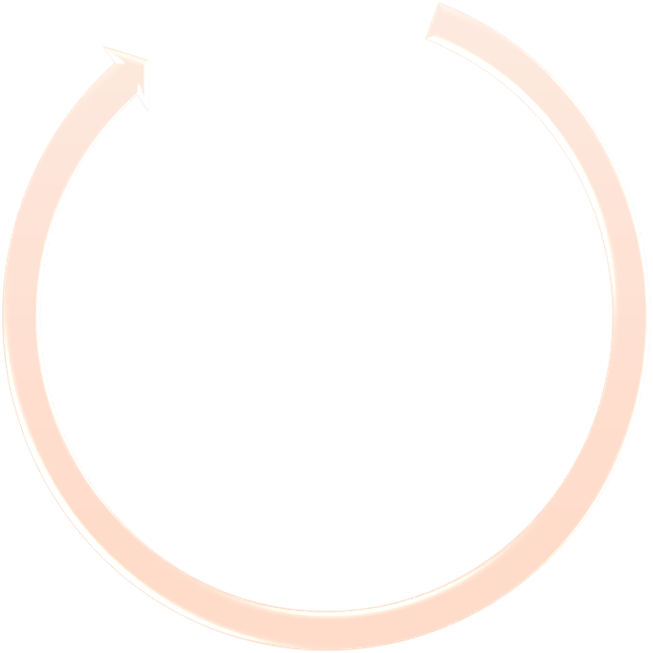 Autonomy
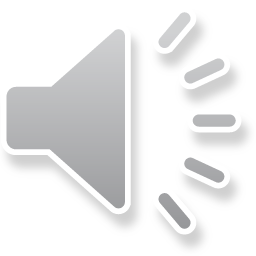 LEGAL AND ETHICAL ISSUES ARISING
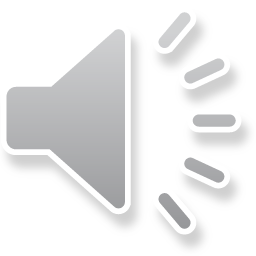 LEGAL AND ETHICAL ISSUES ARISING
Medical Negligence/Malpractice
Vicarious Liability
Product Liability
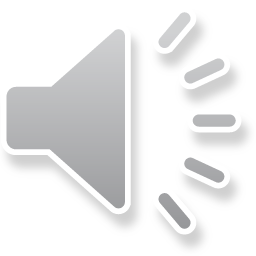 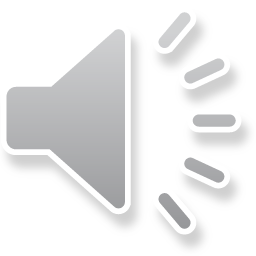 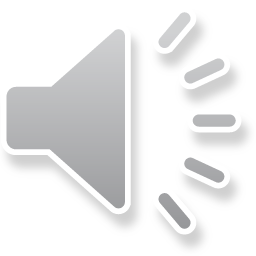 THE NIGERIA DATA PROTECTION REGULATION AND THE USE OF AI IN ADVANCING PATIENT SAFETY
The Nigeria Data Protection Regulation (NDPR) suggest a general set of guidelines for collection, storage and use of data.

However, Paragraph 2.1 of the NDPR Implementation Framework provides that the Regulation does not apply to the use of personal data in furtherance of public health thereby limiting its application.
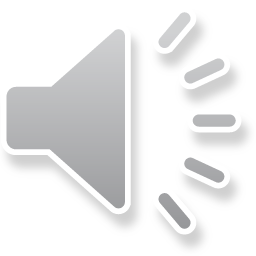 NIGERIAN LAWS AND THE USE OF AI IN ADVANCING PATIENT SAFETY
The laws are inadequate to effectively address issues bordering on the use of AI in healthcare particularly, to advance patient safety.

AI, especially its patient safety implications were not put into consideration when these laws were made.
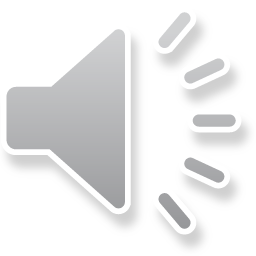 RECOMMENDATION/CONCLUSION
Patients should always be at the center of healthcare whether AI is used or not.

Patients’ dignity and honor should constantly be considered while deploying AI.

Patients’ confidentiality and privacy of their health data should always be prioritized.
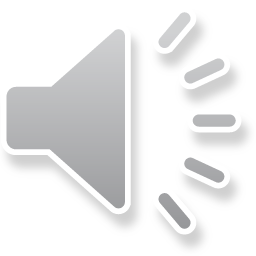 RECOMMENDATION/CONCLUSION
There should be collaboration among stakeholders to ensure patient safety in the most legal and ethical way possible.

A robust legal and ethical framework should be put in place to address the legal and ethical challenges that may arise in deploying AI to improve patient safety in Nigeria.
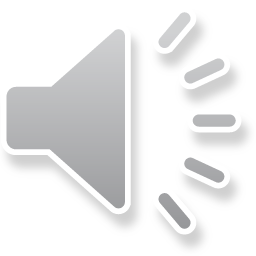 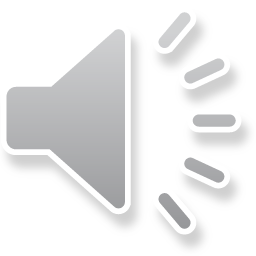